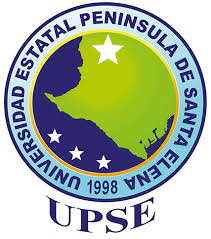 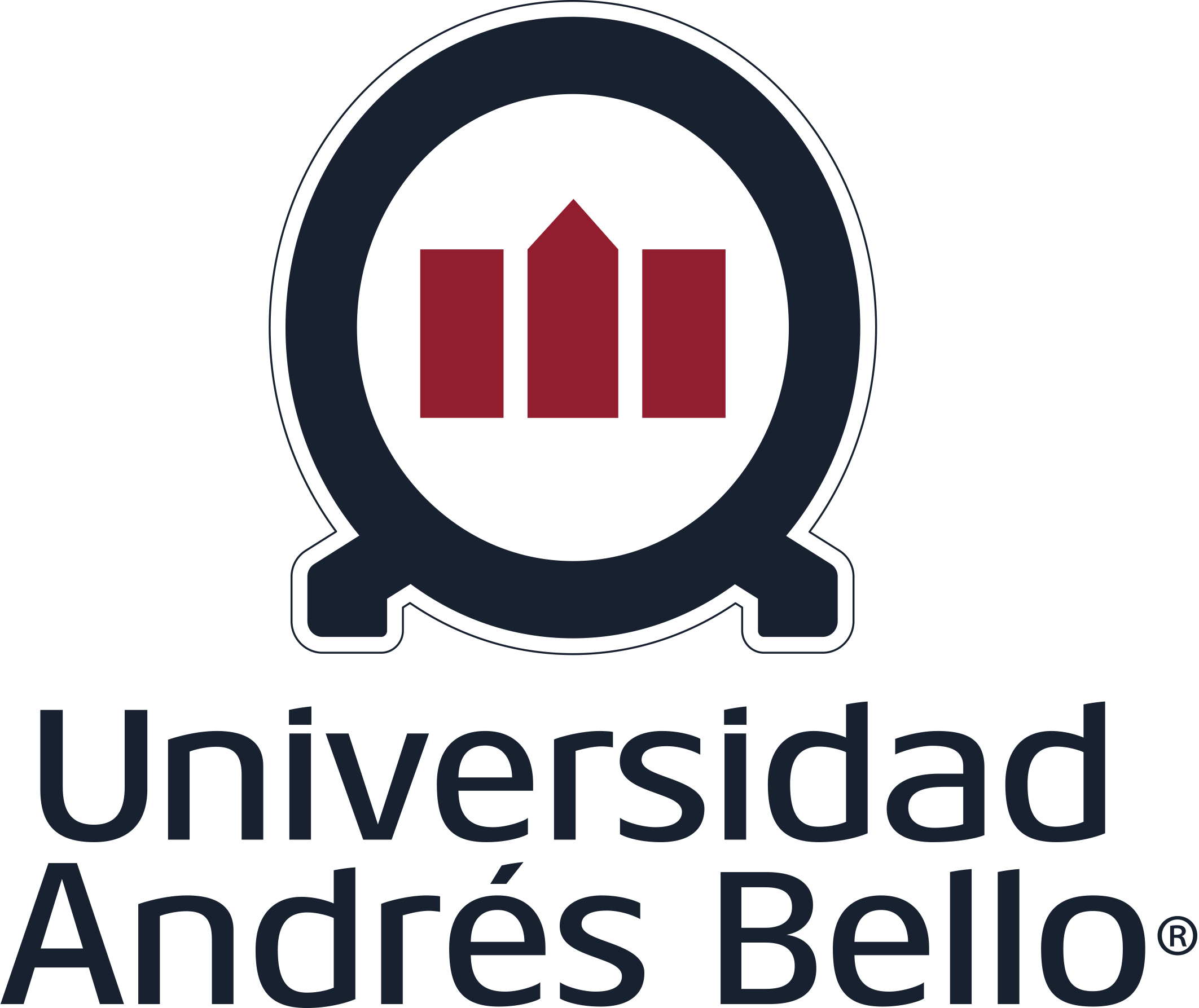 UNIVERSIDAD ESTATAL PENÍNSULA DE SANTA ELENAFACULTAD DE CIENCIAS AGRARIAS
Huertos Medicinales para el Desarrollo Sostenible: 
Fortaleciendo el Conocimiento Ancestral y Cultural en el Uso y Aprovechamiento de Estos Cultivos en la Comuna Cerezal-Bellavista
Lenni Crisol Ramírez Flores, Víctor Hugo González Rivera, 
Mercedes Pola Arzube Mayorga, Steven Nicolas Alejandro Pozo
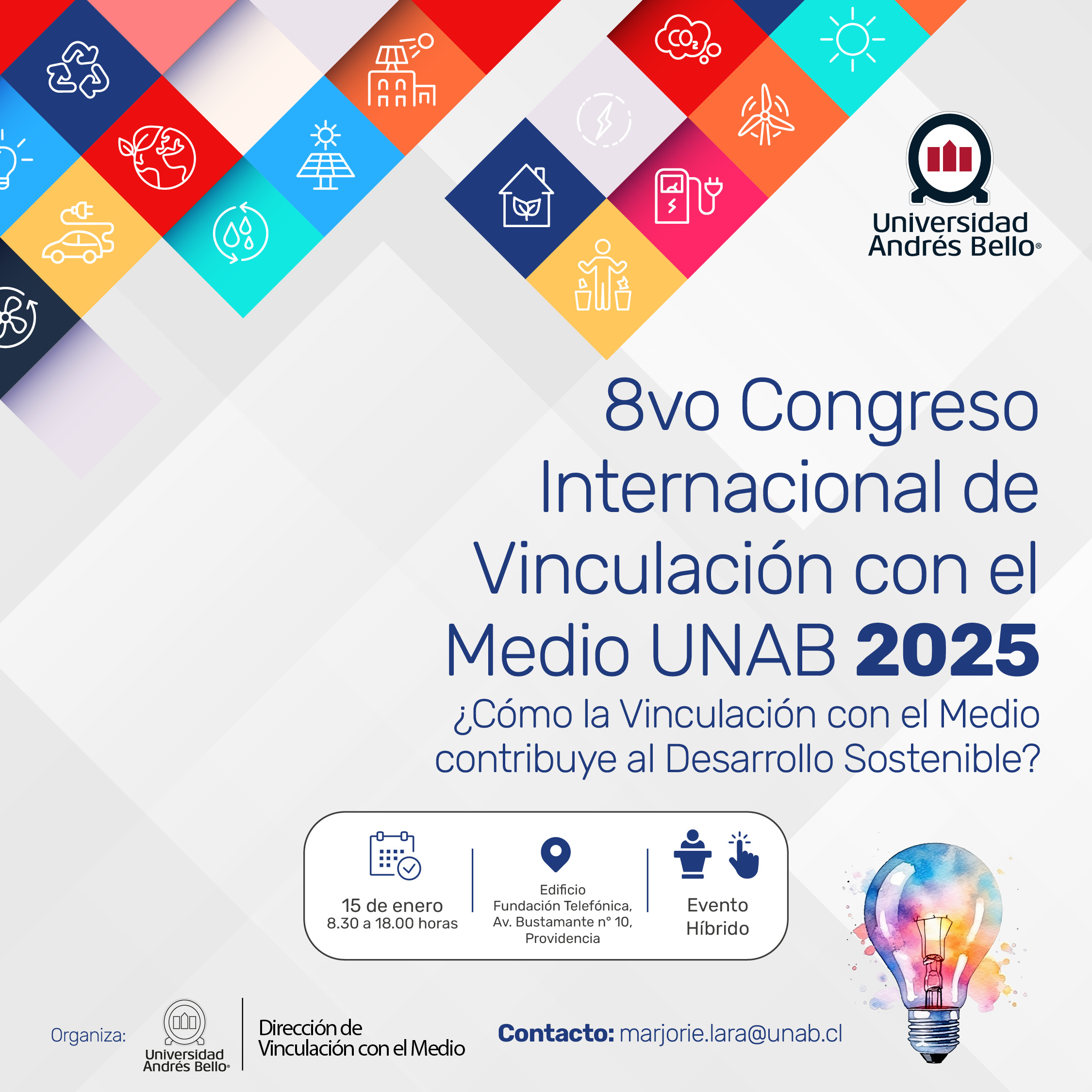 Introducción
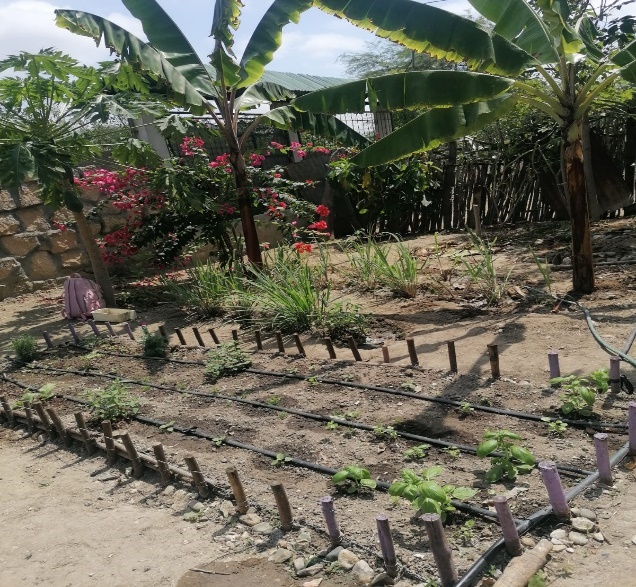 ¿Por qué son tan importantes las plantas Medicinales?
El conocimiento ancestral en peligro eminente de perderse y la necesidad de preservarlo
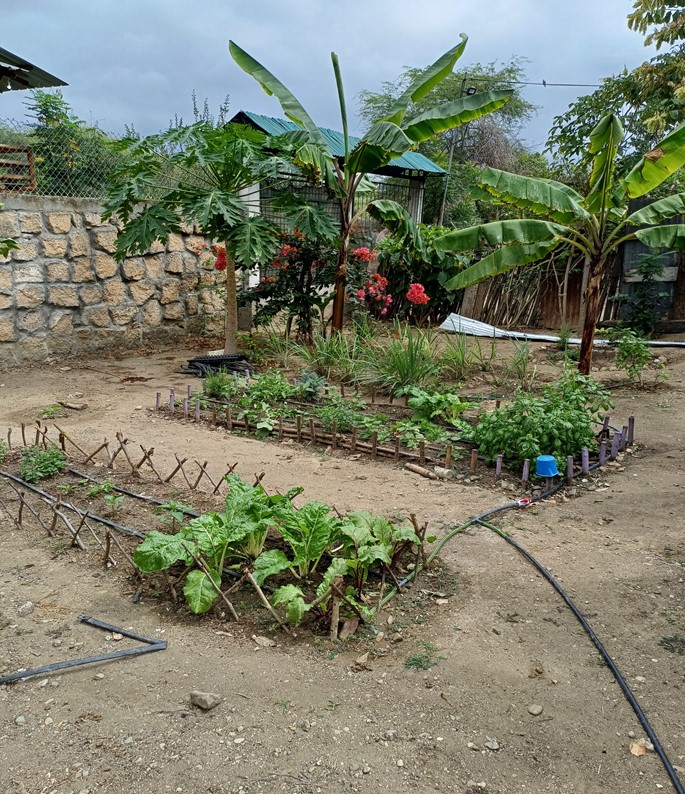 Objeto de estudio
El objetivo de este estudio fue desarrollar e implementar huertos medicinales en la comunidad de Cerezal Bellavista, ubicada en el cantón y provincia Santa Elena, Ecuador. Esta iniciativa se fundamenta en la recuperación y fortalecimiento de ese conocimiento ancestral y cultural sobre las  propiedades medicinales de la plantas, el cual se encuentra en riesgo de perecer. Al promover esta práctica cultural se promueven ambientes sostenibles y sustentables que, a su vez, ayudan a mejorar la calidad de vida de la comunidad.
Desarrollo
Descripción del área de intervención
La Comuna Cerezal Bellavista se localiza en la parroquia Colonche del cantón y provincia Santa Elena, fundada en 1939; con una población de 3228 habitantes.
Condiciones climáticas y agrícolas
La parroquia de Colonche presenta tres microclimas: tropical mega térmico seco, semi árido y semi húmedo. Con precipitaciones de 500-2000 mm, con temperaturas de 20 – 26ºC. 
La comuna de Cerezal Bellavista tiene un clima favorable característico para el beneficio de sus habitantes quienes se destacan en la agricultura de ciclo corto (maíz, sandía, pimiento y cebolla) y perenne aprovechando los microclimas
Situación actual de la comuna
Metodología
Socialización del proyecto
Consideraciones  para la implementación
Implementación del proyecto
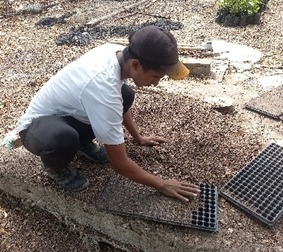 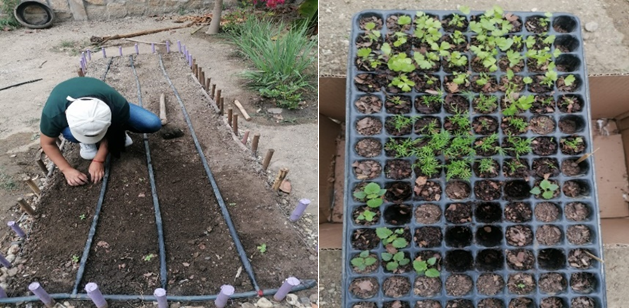 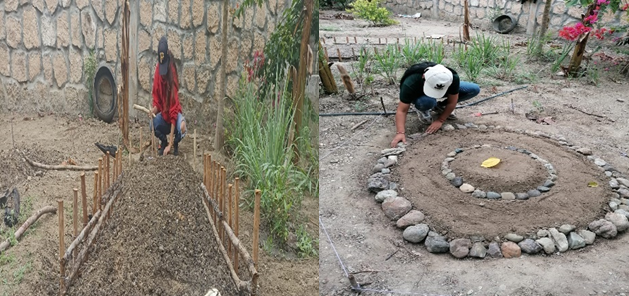 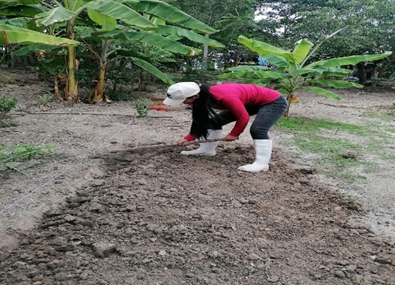 Semilleros
Cerramientos para camas
Preparación del suelo
Trasplante de plántulas
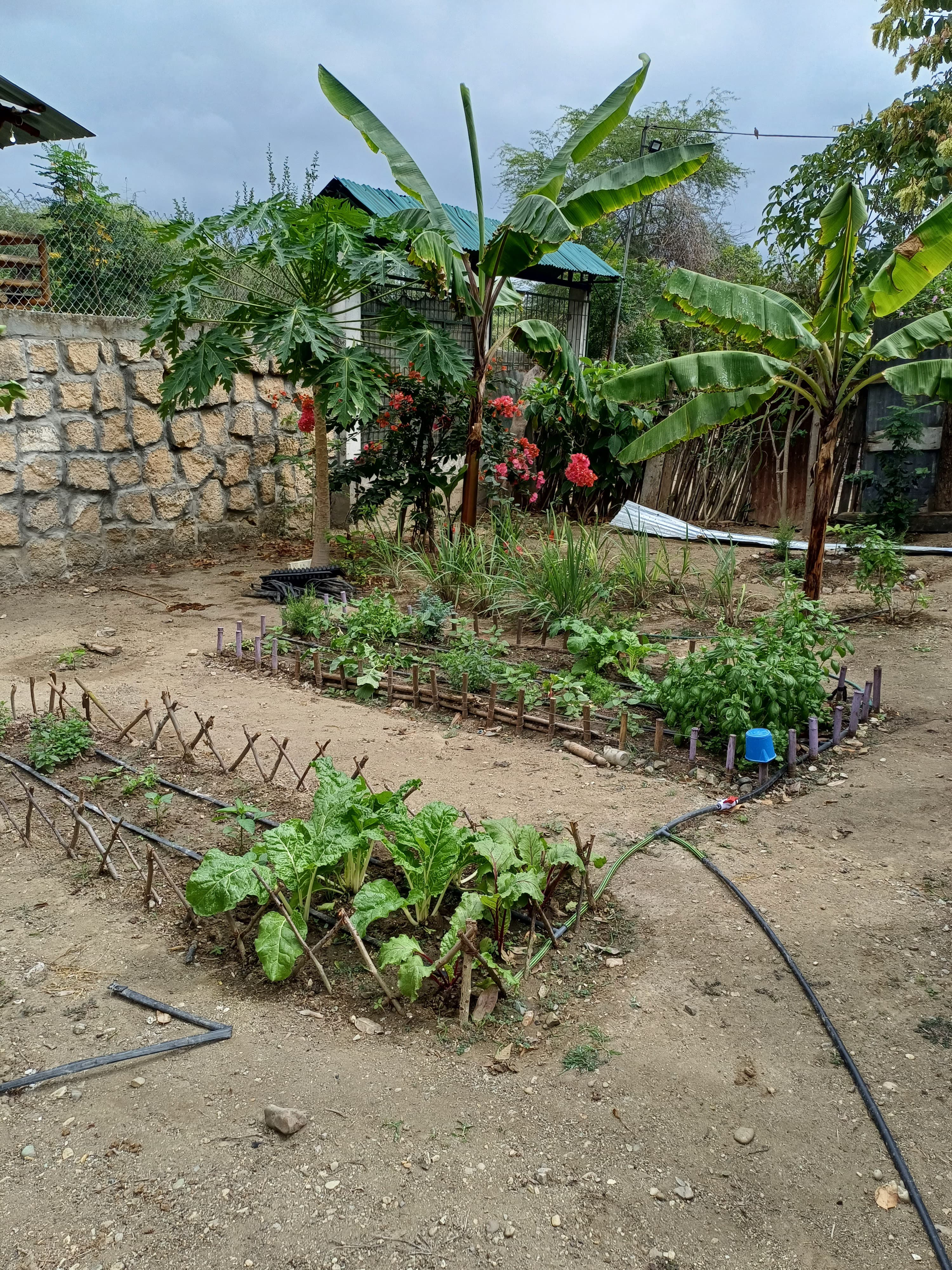 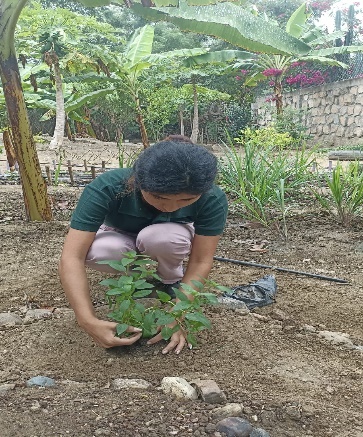 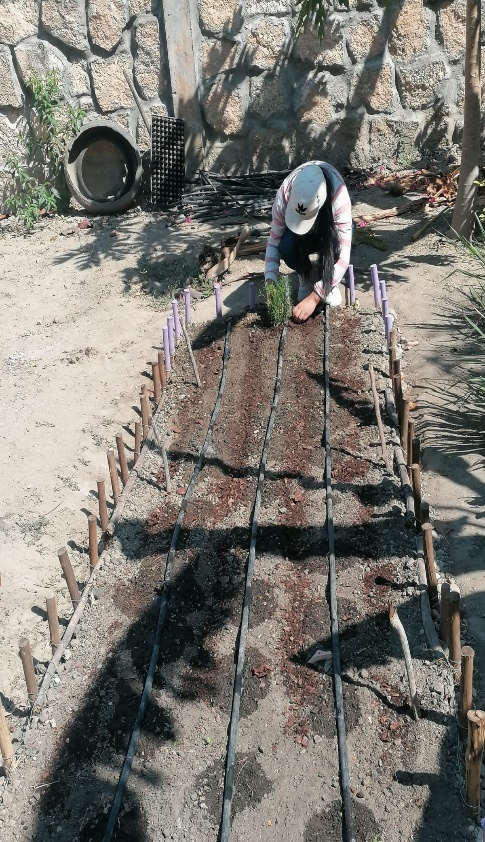 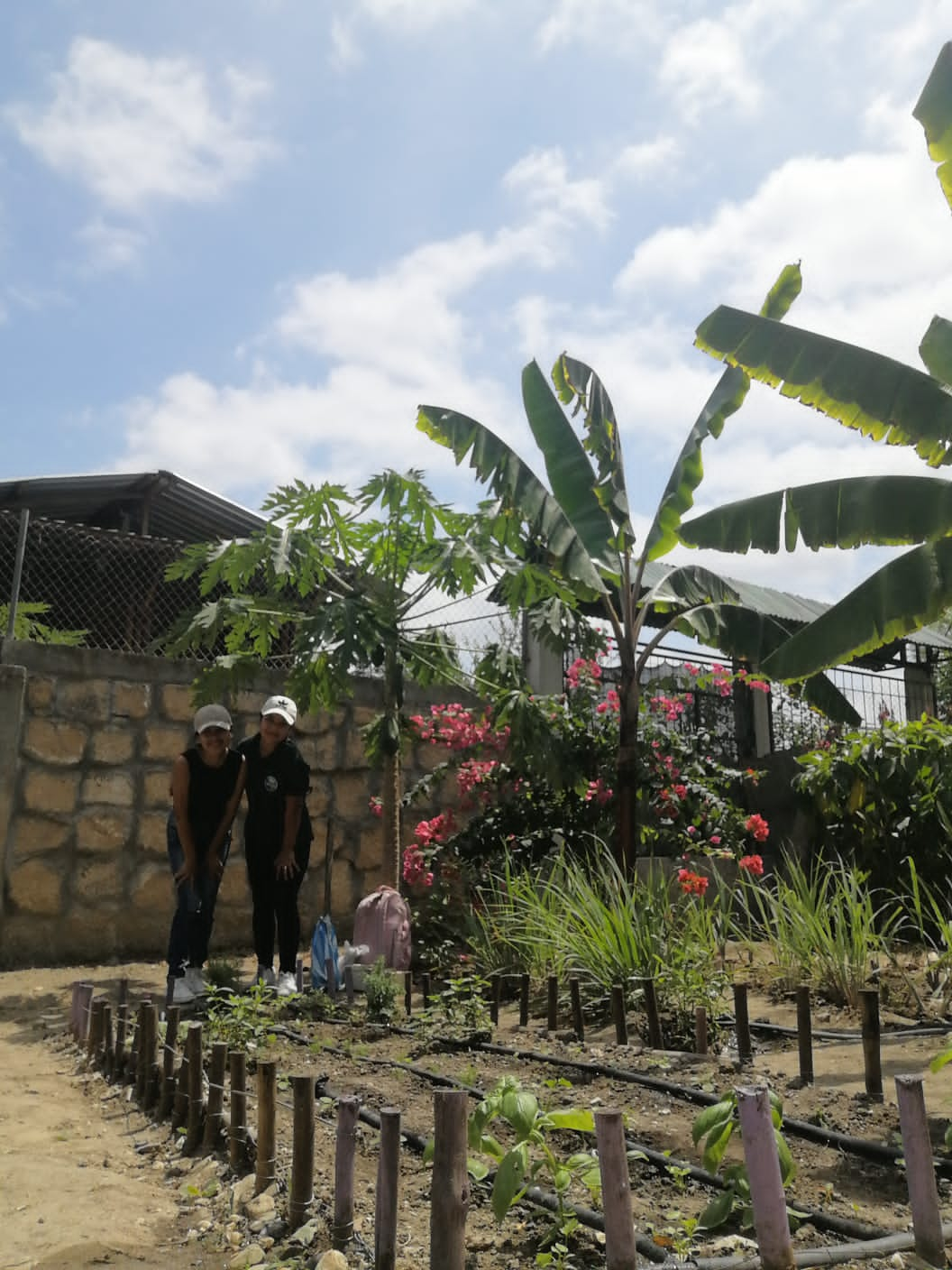 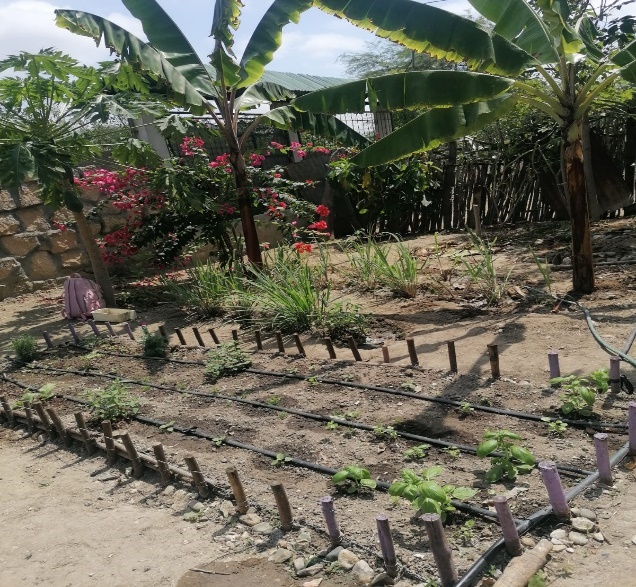 Siembra directa
Seguimiento del cultivo
Huerto medicinal implementado
Resultados
TABLA 1
 RESULTADOS EN PORCENTAJE SOBRE LAS CONDICIONES EDAFOCLIMÁTICAS
Conclusiones
Desafíos Futuros
La calidad del suelo, el clima extremo y la falta de conocimiento técnico son obstáculos para la producción de cultivos medicinales. Se necesitan programas de capacitación, tecnologías eficientes y modelos de negocio sostenibles para superar estos desafíos.
"Una planta puede salvarte la vida, pero tú, ¿la estás salvando?"